Analýza implementacespolečného vzdělávání1. 9. 2016 – 31. 10. 2017
Ministerstvo školství, mládeže a tělovýchovy
Karmelitská 529/5, 118 12 Praha 1 • tel.: +420 234 811 111
posta@msmt.cz • www.msmt.cz
Počet a podíl dětí se znevýhodněním podle § 16 odst. 9 v MŠ v letech 2010/11–2017/18
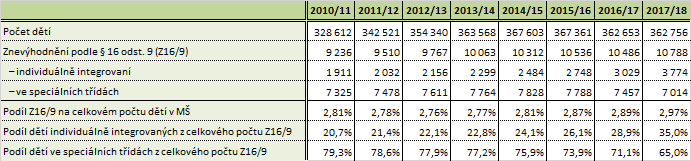 Děti ovšem procházejí diagnostikou mnohdy až při vstupu do ZŠ.
Mateřské školy (k 30. 9. 2017)





Dlouhodobým trendem je snižující se podíl dětí se Z16/9 vzdělávajících se ve speciálních třídách MŠ.
       
V běžných třídách MŠ se vzdělávalo 65 % žáků se zdravotním znevýhodněním.

Minimálně u 9 394 dětí (2. až 5. stupeň PO) bylo doporučení ŠPZ vystaveno dle nové legislativy. Tj. o 9 195 více než na začátku školního roku 2016/17 (199).

Dominoval 3. st. podpory (64 % dětí se Z16/9), u ZŠ a SŠ 2. st.

Vysoké nárůsty (meziroční srovnání) počtů AP (3. a vyšší st. PO)                                        - MŠ vykázaly 2 963 AP (2 206 úvazku).

Ze všech úvazků AP vykázaných všemi školami (12 407) připadalo 18 % na MŠ.
        Meziroční nárůst činil 600 úvazků (37 %).
Mateřské školy (k 30. 9. 2017)





Ve školním roce 2016/17 vykázaly MŠ téměř 6 000 PO (9 % ze všech vykázaných PO všemi školami).

Finanční požadavky MŠ na PO představovaly zhruba 16 % všech finančních požadavků uplatněných školami a školskými zařízeními (297 mil. Kč z 1,921 mld. Kč).

Nejčastěji vykazovaným PO byl AP sdílený ve škole (úvazek 0,50).
        Z hlediska počtu PO dominovala PO typu učební a kompenzační pomůcky (66 %).

Nejnákladnější byla PO personálního charakteru s vysokou NFN - především AP, kterých MŠ vykázaly celkem 764 úvazků (roční nákladovost přes 262 mil. Kč).
 
Ze všech finančních nákladů na PO v MŠ představovaly náklady do speciálních MŠ 10 %.
Počet a podíl dětí se znevýhodněním podle § 16 odst. 9 v ZŠ v letech 2010/11–2017/18
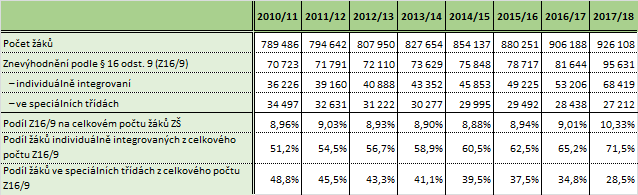 Základní školy (k 30. 9. 2017)

Dlouhodobý trend postupného přesunu žáků se SVP z ryze speciálních ZŠ do běžných ZŠ.

Zvýšení podílu žáků se Z16/9 v běžných třídách ZŠ způsobeno mj. významným nárůstem diagnostikovaných vývojových poruch, nárůst ale lze pozorovat u všech sledovaných druhů a stupňů Z16/9 - dochází k postupné implementaci nových diagnostik.

2016/17  >  2017/18 - masivní nárůst celkového počtu žáků se SVP. Na tomto nárůstu se nejvíce podílela významně narůstající kategorie žáků (63 %) s vývojovými poruchami učení a chování.

Podíly počtu žáků se Z16/9 dlouhodobě okolo 9 %, letos poprvé přes 10 % (především v důsledku nárůstu počtu žáků s vývojovou poruchou učení nebo chování).

Meziroční vysoké nárůsty počtů AP. ZŠ vykázaly 13 660 AP - 9 309 úvazků (nárůst 2 813 úvazků).
         Ze všech úvazků AP vykázaných všemi školami (12 407) připadalo téměř 75 % na ZŠ.

Celkem 42 208 žákům ZŠ se SVP nebo nadáním poskytováno celkem 97 365 PO.
         Z celkového počtu PO jich bylo 84 631, tj. 87 % poskytováno v běžných ZŠ.
Základní školy (k 30. 9. 2017)

Nejčastější PO: hodinová pedagogická intervence ve škole (14 923), hodinový předmět speciálně pedagogické péče (7 610) a AP sdílený ve škole s úvazkem 0,5 (6 107).

Nejvíce PO bylo poskytováno žákům s:
         středně závažné poruchy učení (23 200), LMP (11 842) a SVP vyplývající ze zdrav. stavu (8 457).
 
U 11 289 žáků se středně závažnými poruchami učení jako hlavním/prvním znevýhodněním (bez ohledu na souběžné postižení více vadami) byly nejčastěji poskytovanými PO hodinová pedagogická intervence ve škole (6 043) a hodinový předmět speciálně pedagogické péče (3 975).

Pro celkem 502 nadaných žáků (bez ohledu na znevýhodnění) bylo poskytováno celkem 1 346 PO (resp. 215 PO v případě 105 žáků pouze nadaných bez případných znevýhodnění). Nejčastějšími PO byly hodinová pedagogická intervence ve škole (140) a alternativní učebnice (112).

Ve školním roce 2016/17 bylo v ZŠ vykázáno téměř 55 tisíc PO (86 % všech školami a školskými zařízeními vykázaných PO), z toho více než 46,5 tisíce (85 %) s požadavkem na finanční prostředky. Finanční požadavky ZŠ na PO představovaly zhruba 78 % všech finančních požadavků uplatněných školami a školskými zařízeními (1,490 mld. Kč z 1,921 mld. Kč).

Speciální ZŠ tvoří 8 % ze všech ZŠ X jejich finanční požadavky činily více než 14 % celkových finančních nároků ZŠ.
Žáci v ZŠ podle převažujícího stupně podpory ve školním roce 2016/17
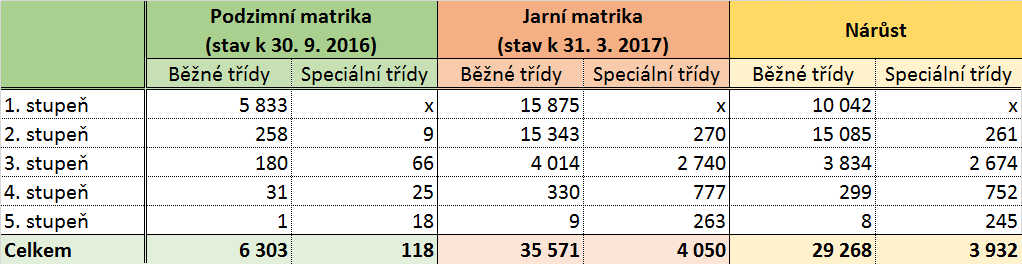 K 30. 9. 2016 byla již 588 žákům přiznána PO ve 2. – 5. st.
Na konci března byla PO ve 2. – 5. st. přiznána již 23 746 žákům.
Do 3. st. PO žáci integrováni především v běžných třídách.
Speciální třídy jsou charakteristické především pro 4. a 5. st. PO.
Závěry – všechny stupně vzdělávání


Odliv dětí a žáků ze speciálních škol do běžných je dlouhodobým trendem.            Nelze jednoznačně potvrdit, že ve speciálních školách ubývá dětí v důsledku implementace inkluze. Data to nepotvrzují.

Počet AP ve všech školách v posledních letech nepřetržitě roste.              Jen od školního roku 2010/11 k  30. 9. 2016 se zvýšil o 5 212,2 úvazku, tedy o více než 144 %. K 30. 9. 2016 bylo vykázáno 13 299 AP, k 30. 9. 2017 pak 17 725 AP, což představuje nárůst o 4 426 fyzických osob. ŠPZ ve spolupráci se školou a zákonným zástupcem volí tuto formu personální podpory nejčastěji, ačkoliv není vždy tou jedinou a často i vhodnou možností podpory žáka.
Významně narůstají počty dětí/žáků s vývojovými poruchami učení nebo chování. Data potvrzují, že v této kategorii žáků jsou také žáci v pásmu hraničního intelektu, pro které nebyl původně zaveden vlastní identifikátor znevýhodnění. Je tedy velmi pravděpodobné, že právě tato skupina žáků přispěla k rozšíření této kategorie znevýhodnění. Ve všech krajích ČR, kde došlo k poklesu proporce žáků s diagnostickou kategorií mentálního postižení, došlo k vzestupu proporce dětí s poruchami učení nebo chování.
Nejčastěji vykázaným PO byla Pedagogická intervence ve škole (1 hodina)                   - vykázána téměř 10 000x.

Nejčastěji vykázanými POB byly Speciální didaktické (manipulační) pomůcky pro výuku čtení a psaní - vykázány téměř 3 000x.
 
V Doporučeních pro vzdělávání žáků se SVP dlouhodobě přetrvává problém transformace závěrů posuzování potřeb žáka do užitečného sdělení pro pedagogy.

Ve školách často není jasně určena odpovědná osoba, která by měla komunikovat se ŠPZ o vydávaných doporučeních pro vzdělávání žáků se SVP. Na druhou stranu si školy stěžovaly, že s nimi ŠPZ o vydávaných Doporučeních často nekomunikují.

KÚ nepochopily financování speciálních škol a tříd prostřednictvím PO - systémová podpora speciálního školství byla nahrazena výrazně nákladnější podporou prostřednictvím PO.

Nedostatečná podpora nadaných a mimořádně nadaných.
Závěry analýzy – oblast financování



Ve šk. roce 2017/18 vzrostly požadavky na finanční prostředky na PO ze strany škol zřízených podle § 16 odst. 9. - 7 % z celkového objemu prostředků na PO v regionálním školství.

Personální podpora tvoří celkem 37 % poskytovaných PO, ale 97 % výdajů.

Nejčastěji poskytované PO „Pedagogická intervence ve škole (1 hodina)“ tvořilo 12 % poskytovaných PO, ale jen 6 % výdajů. AP sdílený ve škole (úvazek 0,5 a  0,75) tvořili 12 % poskytovaných PO, ale více než polovinu všech výdajů (56 %).

Ne zcela efektivně funguje předpokládaný princip sdílení PO (nejen u asistentů, ale například u pedagogické intervence ad.). Nejčastěji platí co žák, to samostatné PO.
 
Významné rozdíly v nákladovosti mezi kraji: nejvíce PO vykázaly: S (14 %), U a T (11 %); nejméně P (3 %).
           Nejvyšší finanční nároky: S a T (cca 1/8 celkových fin. nároků v daném období). Nejnižší L (1/30) a P (1/34).

Lze identifikovat jednotlivé školy, jejichž finanční náklady na PO typu B tvořily ve školním roce 2016/17 významnou část celkových nákladů na tato opatření v kraji (vhodnost doporučování jednotlivých PO).
Závěry analýzy – oblast financování



2016: na PO vynaloženo celkem 58 734 347 Kč

2017: školami či školskými zařízeními všech zřizovatelů k 31. 10. 2017 poskytována PO v celkové výši 2 312 462 588 Kč
(Pokud škola začala poskytovat PO v lednu 2017, je započteno 12 měsíců roku.)